Fig. 1. This bronze figure showing acupuncture points is a reproduction of one cast in ad 1443. (Reproduced from An ...
Rheumatology (Oxford), Volume 43, Issue 5, May 2004, Pages 662–663, https://doi.org/10.1093/rheumatology/keg005
The content of this slide may be subject to copyright: please see the slide notes for details.
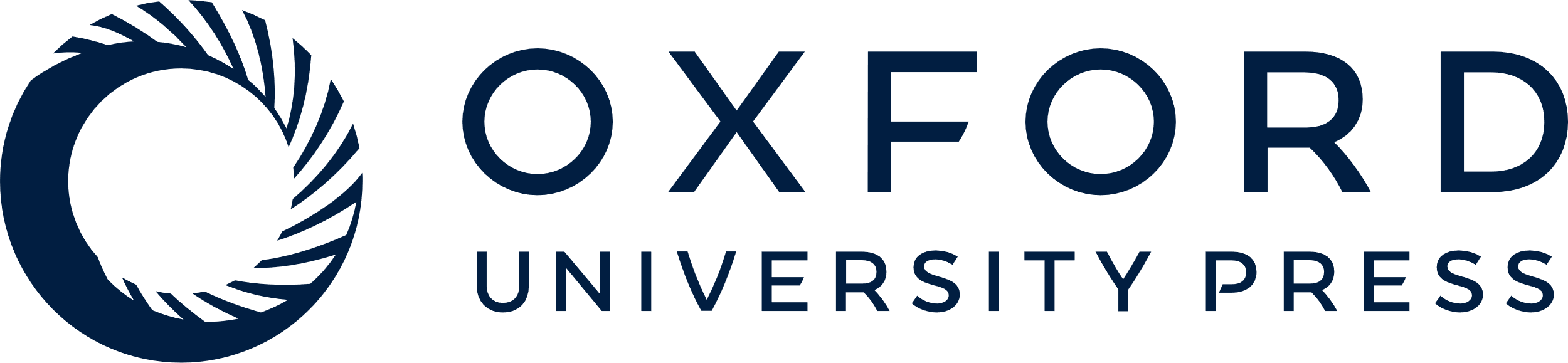 [Speaker Notes: Fig. 1. This bronze figure showing acupuncture points is a reproduction of one cast in ad 1443. (Reproduced from An outline of chinese acupuncture published by Foreign Languages Press, Peking 1975.)


Unless provided in the caption above, the following copyright applies to the content of this slide: Rheumatology Vol. 43 No. 5 (c) British Society for Rheumatology 2004; all rights reserved]